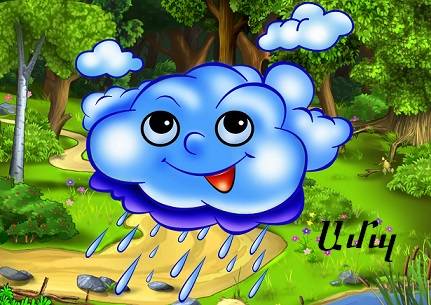 Մթնոլորտի խոնավությունը:Մառախուղ և ամպեր
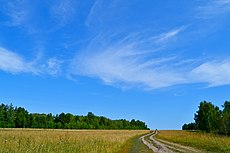 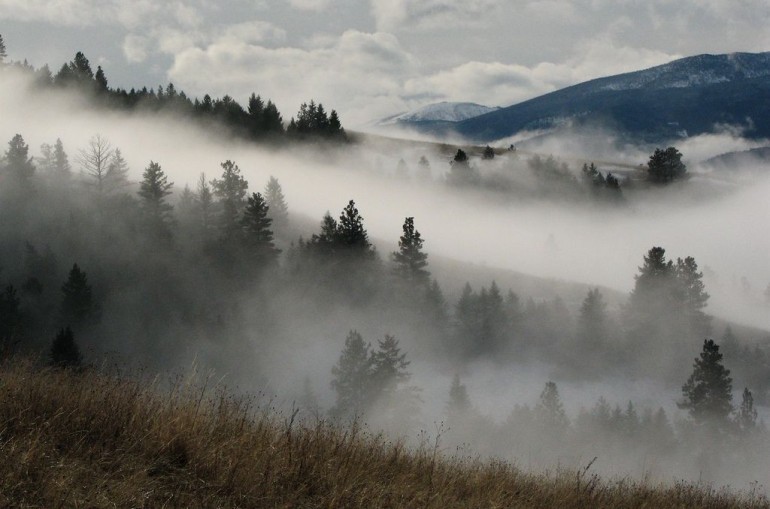 Մթնոլորտի խոնավությունը:Մառախուղ և ամպեր
Աշխարհագրական թաղանթի բոլոր ոլորտներում միշտ ջուր կա: Մթնոլորտում ջուրն առաջանում է Երկրի մակերևույթի տարբեր մասերից կատարվող գոլոր­շացման շնորհիվ:
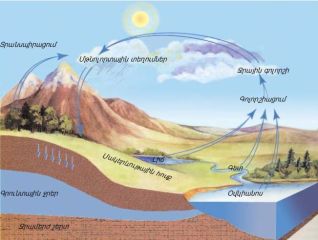 Գոլորշացում
Տեղի է ունենում ջրային ավազաններից, հողից, բույսե­րից և այլն: Այս պրոցեսն ընթանում է միշտ, բայց տարբեր չափով: 
Որքան տվյալ մակերևույթը շատ է տաքանում արեգակից, այնքան գոլորշացումը մեծ է:
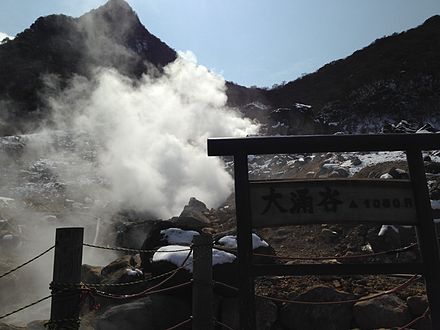 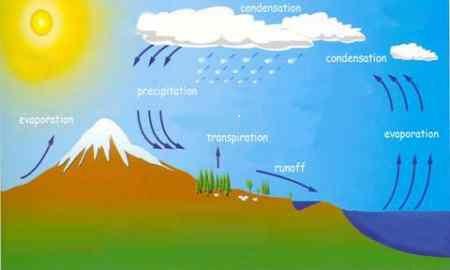 Այսպիսով՝ ջերմաստիճանը բարձրանալիս շատանում են օդում գտնվող ջրային գոլորշիների չափը: Սակայն այդ քանակր չի կարող անսահման մեծանալ: Յուրաքանչյուր ջերմաստիճանում գոյություն ունի գոլորշիների առավելագույն չափ:
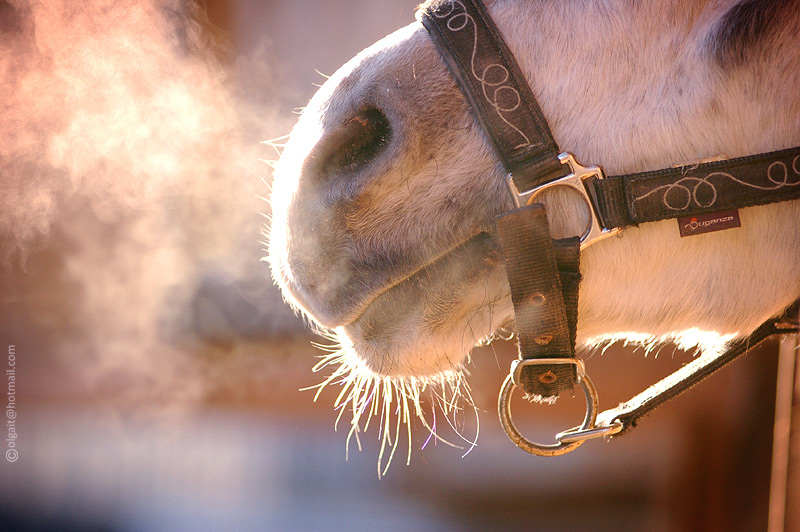 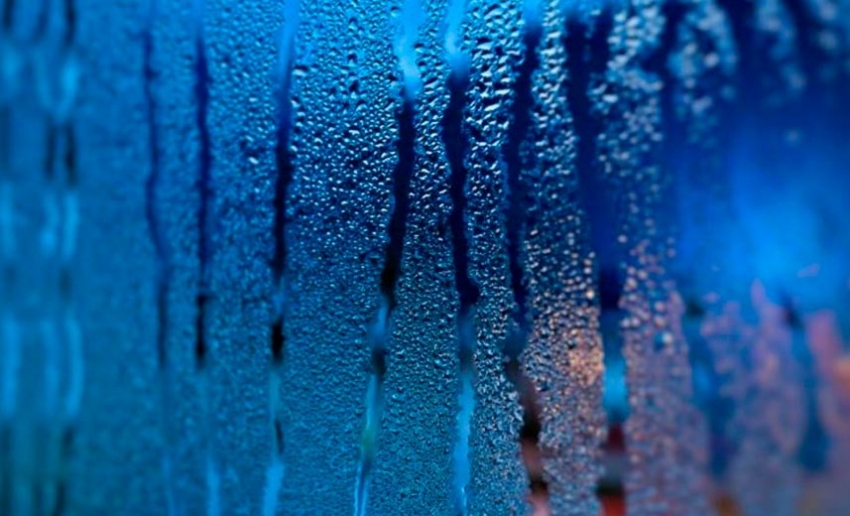 Երբ  գոլորշիների քանակը տվյալ ջերմաս­տիճանում հասնում են առավելագույնի և այլևս չի մեծանում,  այն համարում են հագեցած: 
Օդր գոլորշիներով հա­գենալուց հետո առաջանում են տեղումներ:
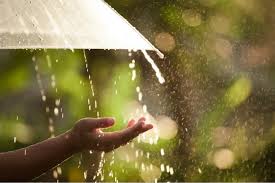 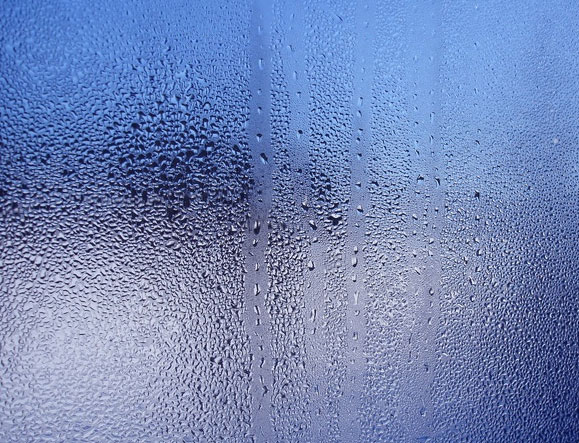 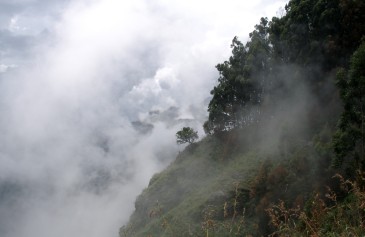 Ջրային գոլորշիներ պարունակող օդն անվանում են խոնավ: ։
Օդը բնութագրում են բացարձակ և հարաբերական խոնավություններով
Սակայն բացարձակ խոնավությունը չի բնութագրում օդի չոր կամ խոնավ լինելու իրական չափը: Դա կախված է ջերմաստիճանից: 
Օդի խոնավությունը ավելի հստակ բնութագրվում է հարաբերական խոնավությամբ, որր ցույց է տալիս, թե  ջերմաստիճանում ջրային գոլորշին որքան է լինելու հագեցած:
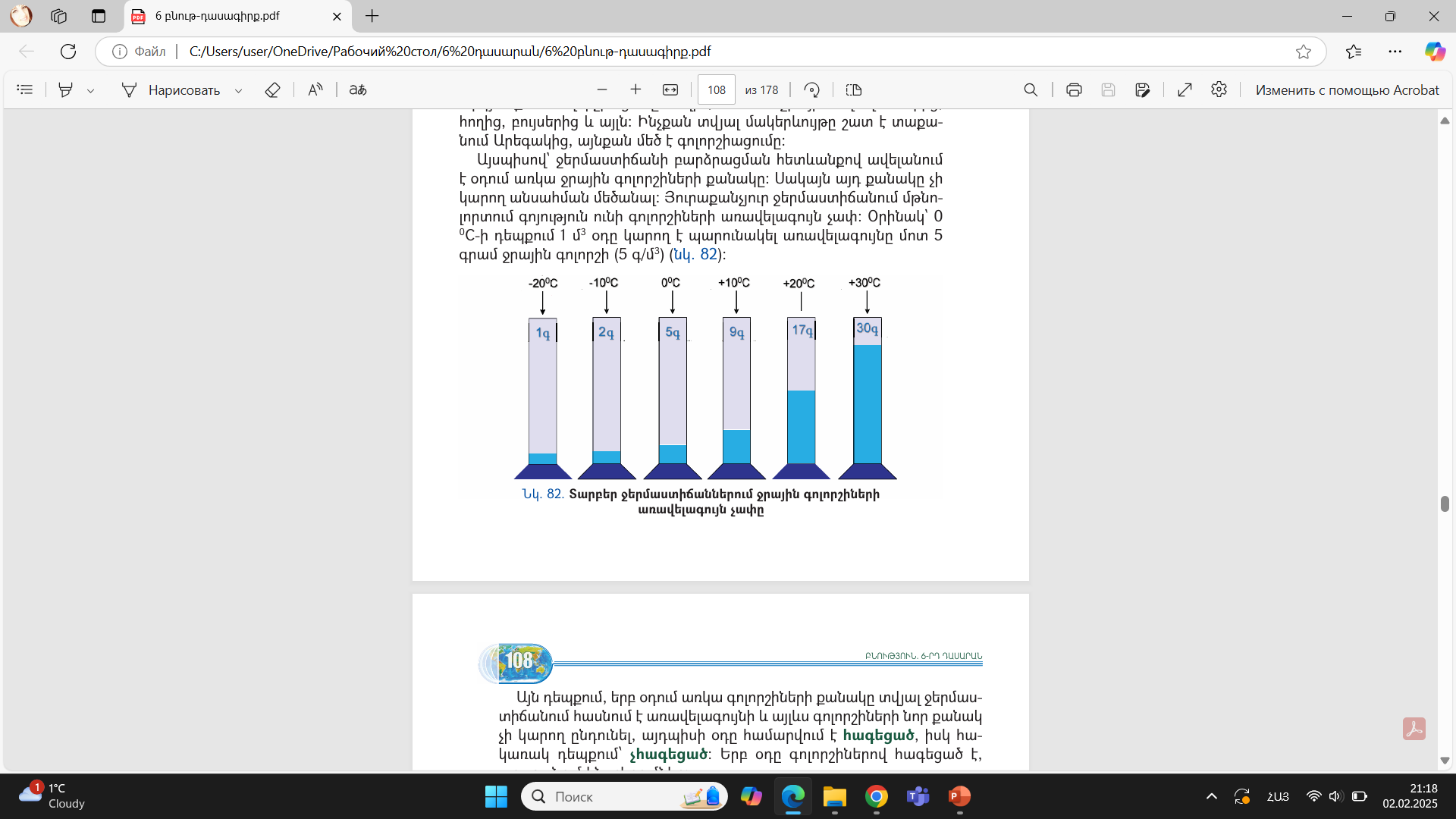 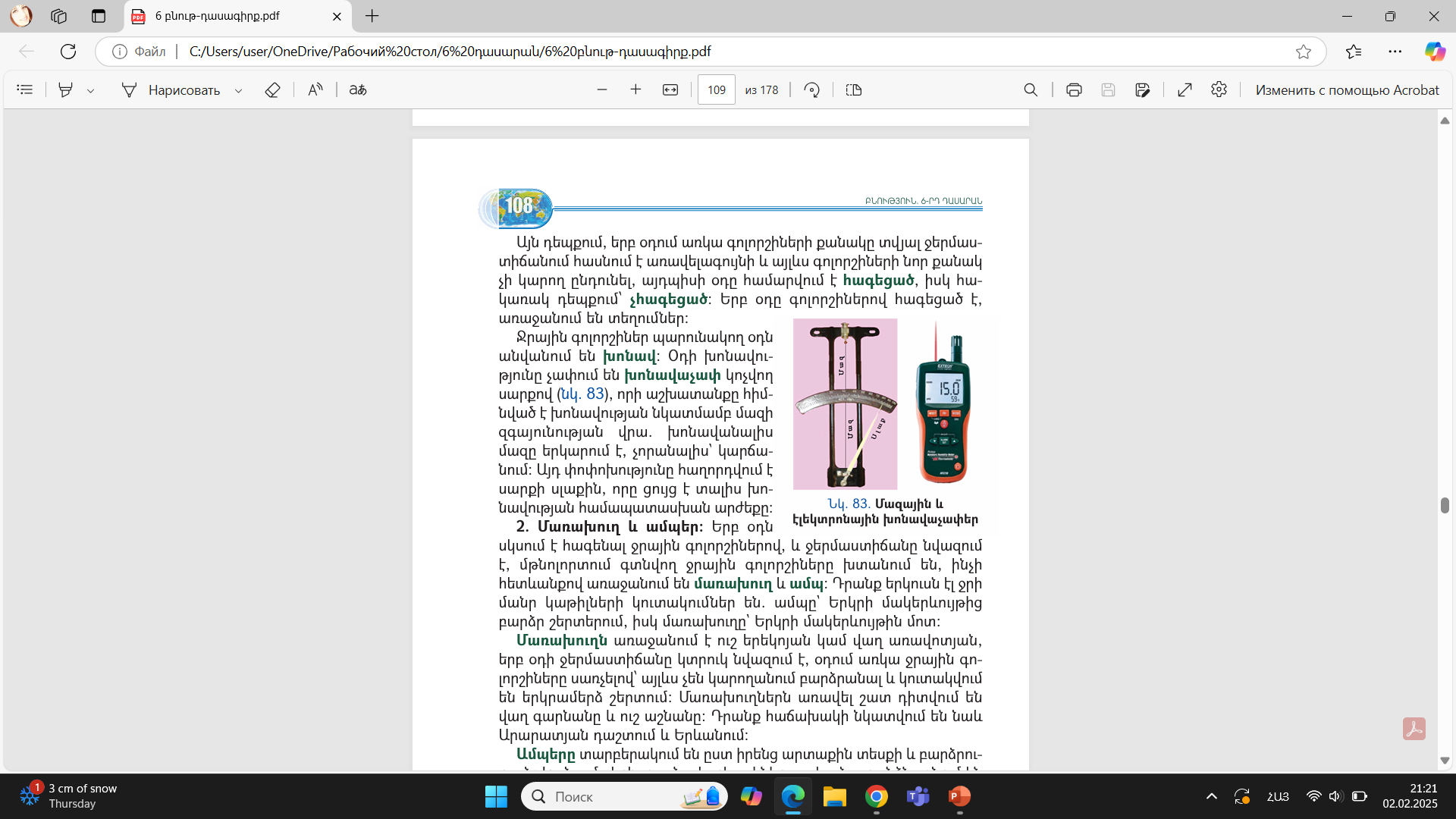 Հարաբերական խոնավությունր չափում են խոնավաչափով: Առավել շատ են օգտագործում մազային խոնավաչափը, ըստ որի խոնավությունից մազը երկարում է, չորանալիս՝ կարճանում: Այդ փոփոխությունը հաղորդվում է սարքի սլաքին, որը ցույց է տալիս հարաբերական խոնավության արժեքը:
Մառախուղ և ամպեր
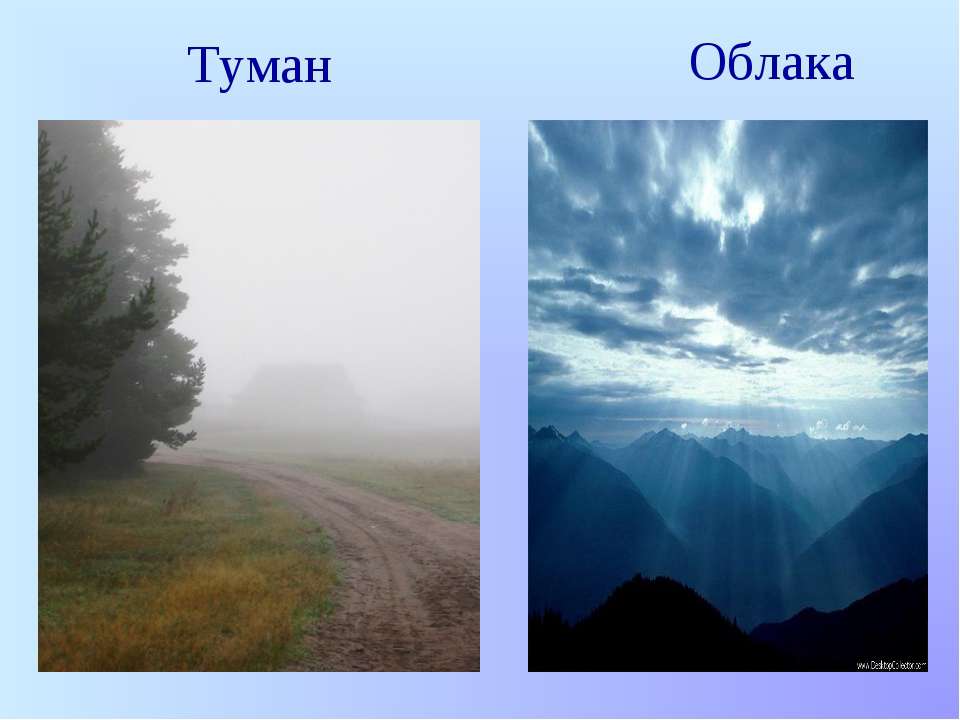 մառախուղ
ամպ
Երբ օդը սկսում է հագենալ ջրային գոլորշիներով և ջերմաստիճանր նվազում է, մթնոլորտում գտնվող ջրային գոլորշիները խտանում են, որի հետևանքով առաջանում են մառախուղ և ամպ: 


Դրանք ջրի մանր կաթիլների կուտակումներ են. ամպը՝ Երկրի մակերևույթից բարձր շերտերում, իսկ մառախուղը՝ Երկրի մակերևույթին մոտ:
Մառախուղ
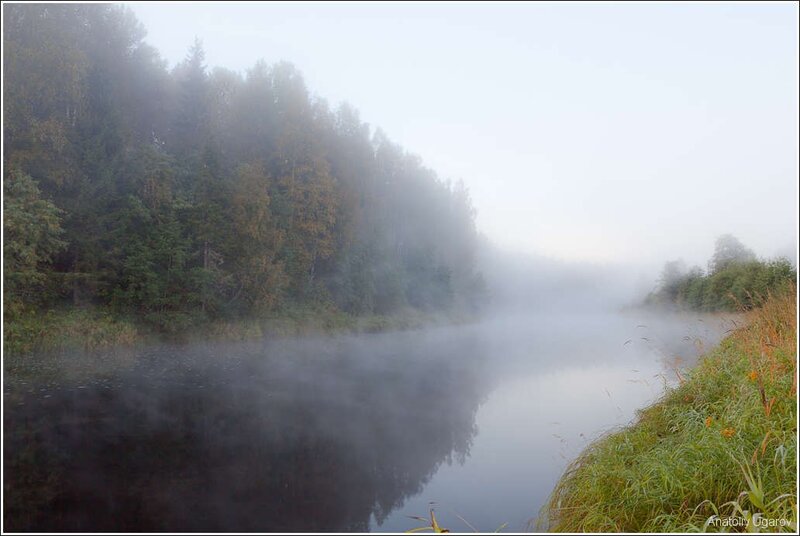 Մառախուղն առաջանում է ուշ երեկոյան կամ վաղ առավոտյան, երբ օդի ջերմաստիճանր կտրուկ նվազում է, ջրային գոլորշիները սառչելով, այլևս չեն կարողանում բարձրանալ և կուտակվում են երկրամերձ շերտում:
Ամպ
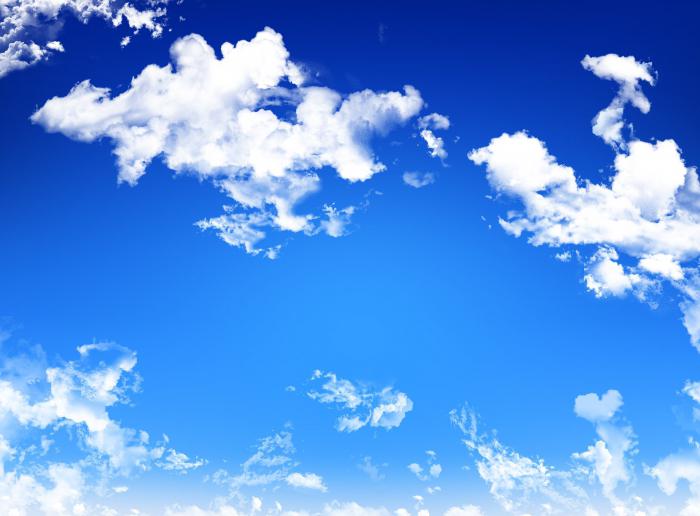 Ամպերր տարբերակում են ըստ իրենց արտաքին տեսքի և բարձրութ­յան: Կան ամպերի տասնյակ տեսակներ, սակայն առանձնացնում են երեք հիմնական խումբ՝
1  կույտավոր 
2  շերտավոր 
3  փետրավոր
Կույտավոր  ամպեր
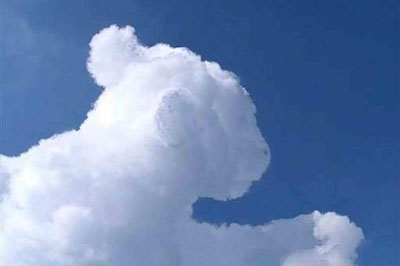 առաջացնում են տեղատարափ անձրև ու կարկուտ
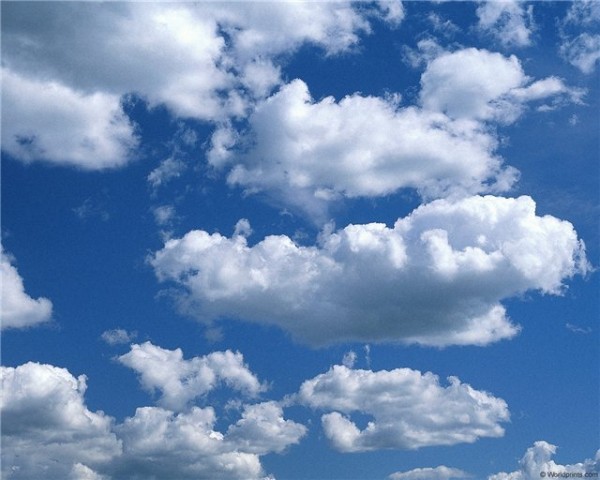 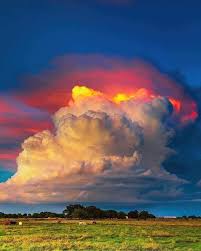 Շերտավոր ամպեր
առաջացնում են մանրամաղ անձրև կամ ձյուն
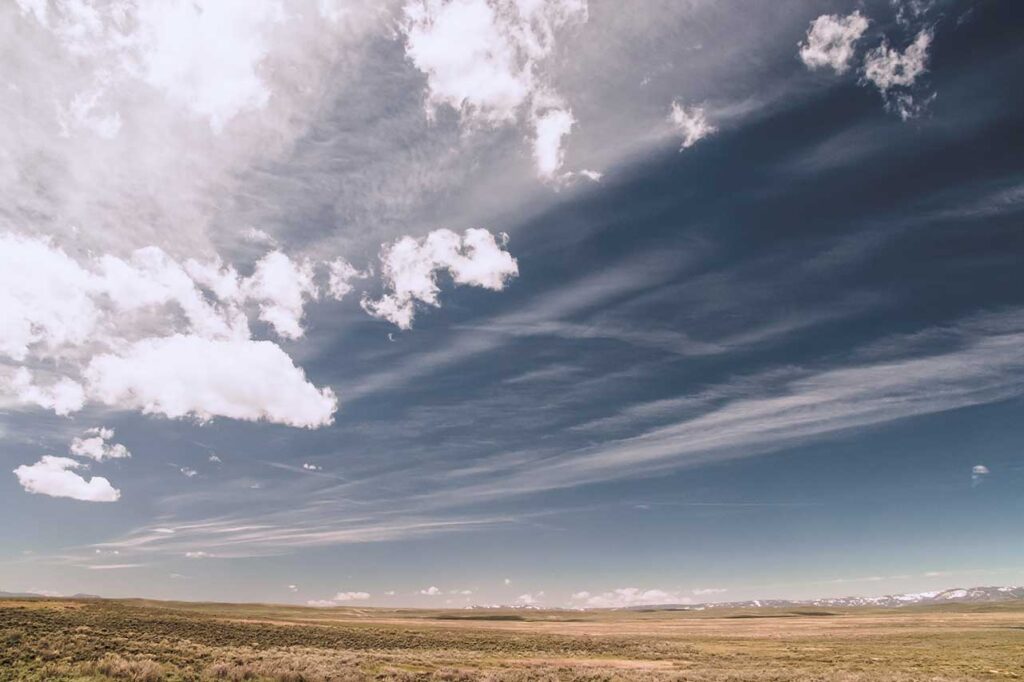 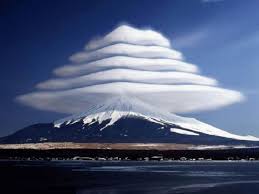 Փետրավոր ամպեր
տեղումներ չեն առաջացնում
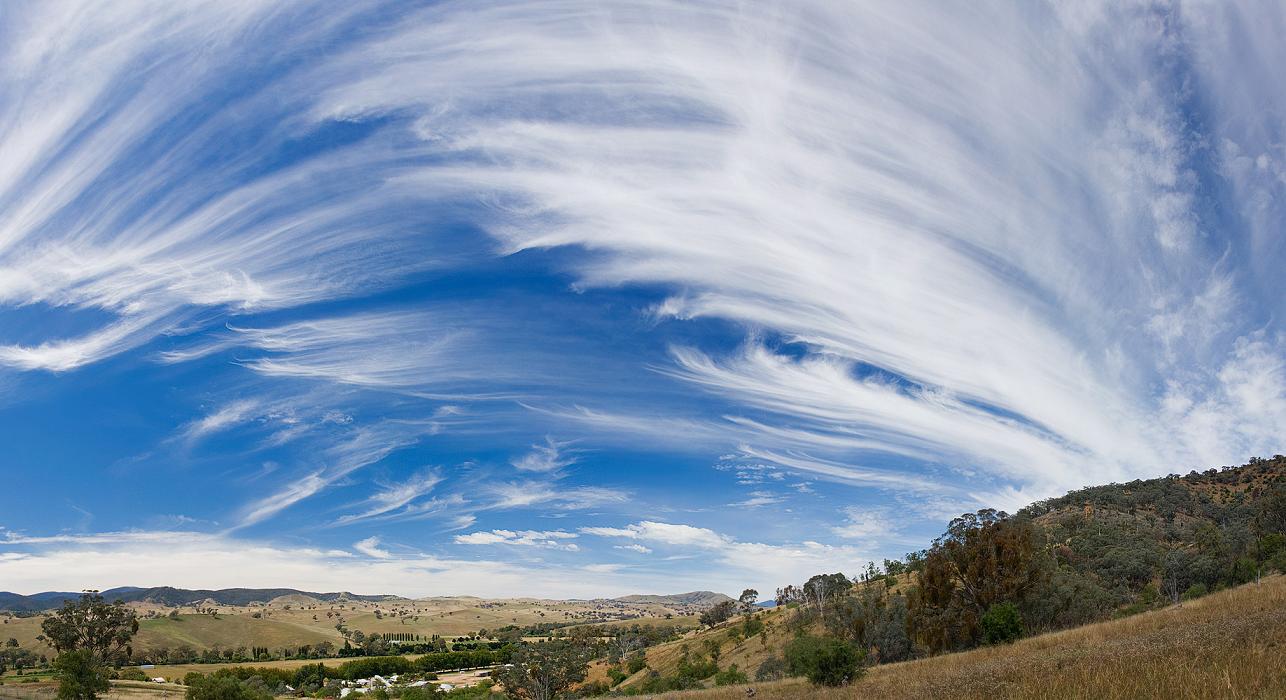 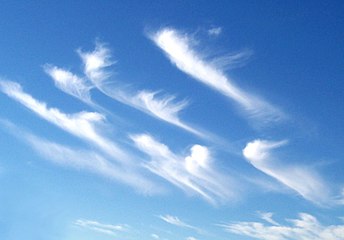 Ամպերը մեծ ազդեցություն են թողնում օդի ջերմաստիճանի ձևավորման վրա: Հատկապես ամռանը, ամպամած օրերին, ցերեկր ջերմաստի­ճանն ավելի ցածր է, քան անամպ օրերին, որովհետև ամպերը փակում են Արեգակի ճառագայթների ճանապարհը: Գիշերային ժամերին հակառակը՝ ամպամած օրերին ավելի տաք է, քանի որ ամպերը ծածկոցի դեր են կատարում՝ պահելով ցերեկային ժամերին Երկրի մակերևույթի ձեռք բե­րած ջերմությունը:
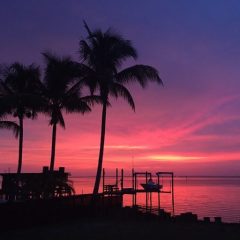 Հարցեր և առաջադրանքներ
Ե՞րբ է օդը համարվում ջրային գոլոշիներով հագեցած:
Ի՞նչ է օդի բացարձակ խոնավությունը:
Ի՞նչ է բնութագրում օդի հարաբերական խոնավությունը:
Ի՞նչ է խոնավաչափը, ի՞նչ սկզբունքով է աշխատում:
Ի՞նչ տարբերություն կա ամպի ու մառախուղի միջև:
Թվարկեք և բնութագրեք ամպերի տեսակները:
Խնդիր
Բացարձակ խոնավությունը     5  գ
Հագեցման քանակը                    20գ
Հարաբերական խոնավությունը - ?
Հարաբ․ խոնավ = Բացարձակ խոնավ  X 100%
                                     հագեցման քանակ  
5գ։20գ X 100% = 25 %